Las TIC en el aula


Encuentro 2
Cuello - Restagno Zuccarino - Las TIC en el Aula
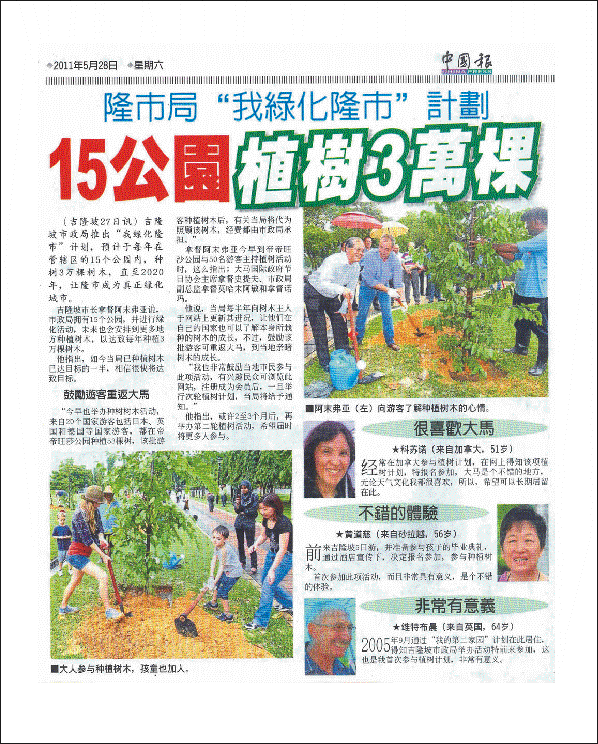 Cuello - Restagno Zuccarino - Las TIC en el Aula
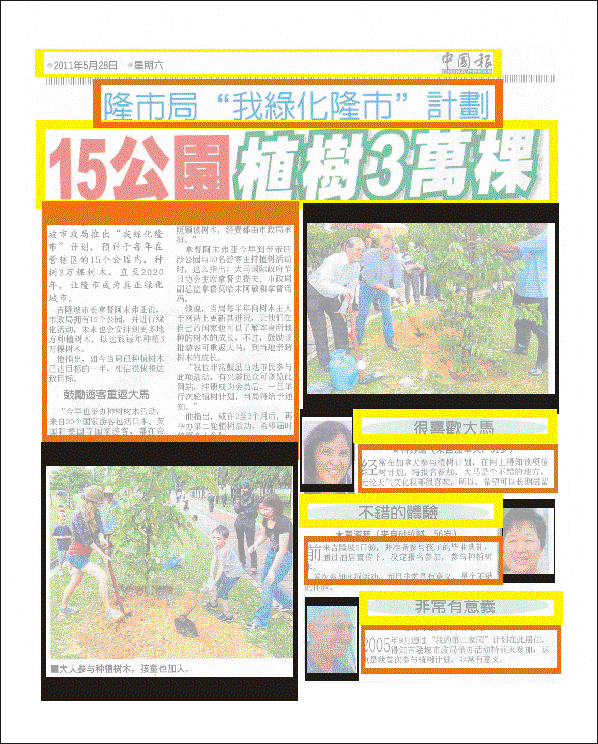 Cuello - Restagno Zuccarino - Las TIC en el Aula
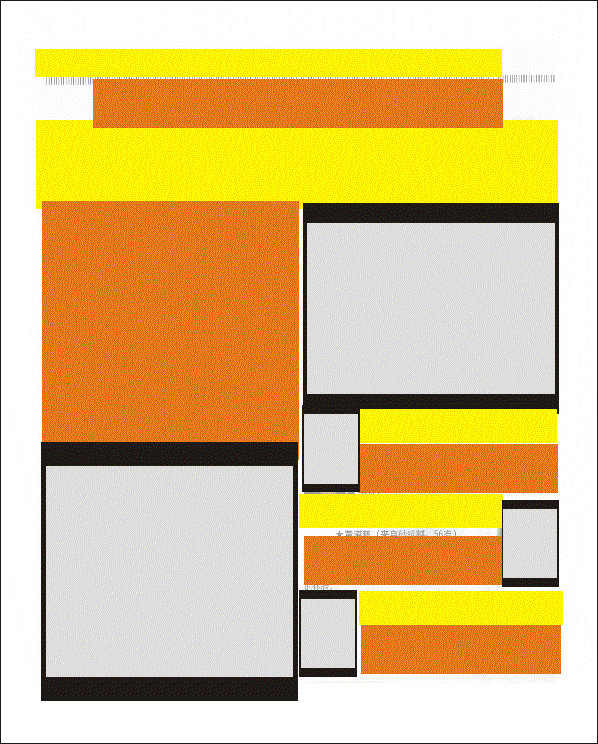 Cuello - Restagno Zuccarino - Las TIC en el Aula
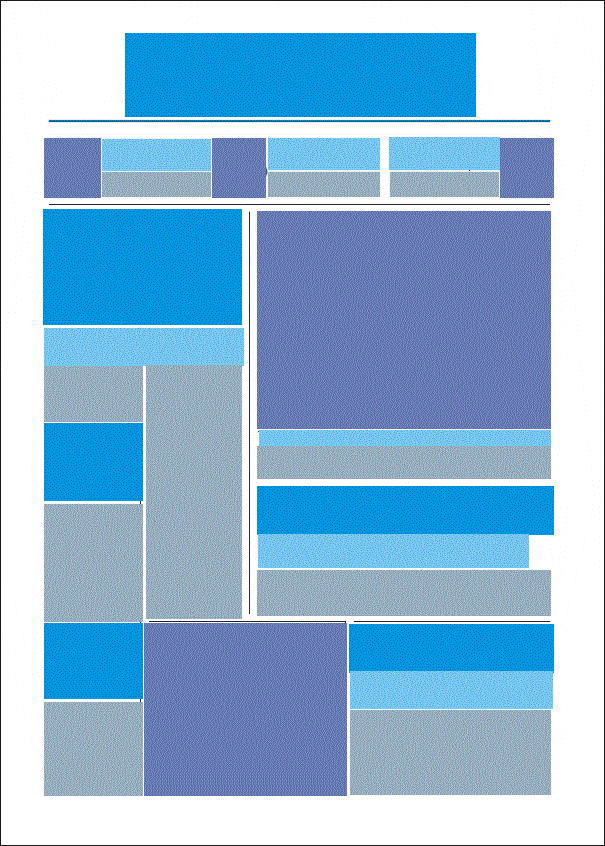 Cuello - Restagno Zuccarino - Las TIC en el Aula
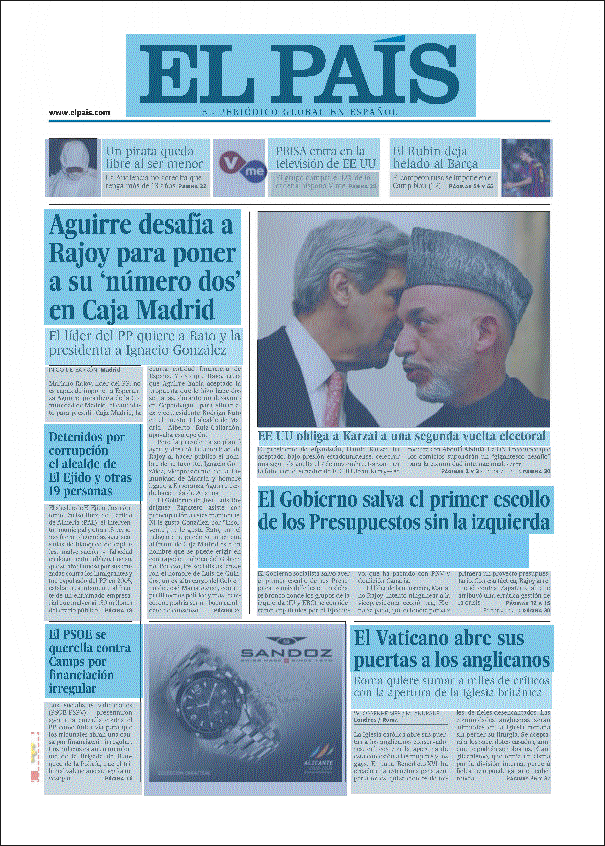 Cuello - Restagno Zuccarino - Las TIC en el Aula
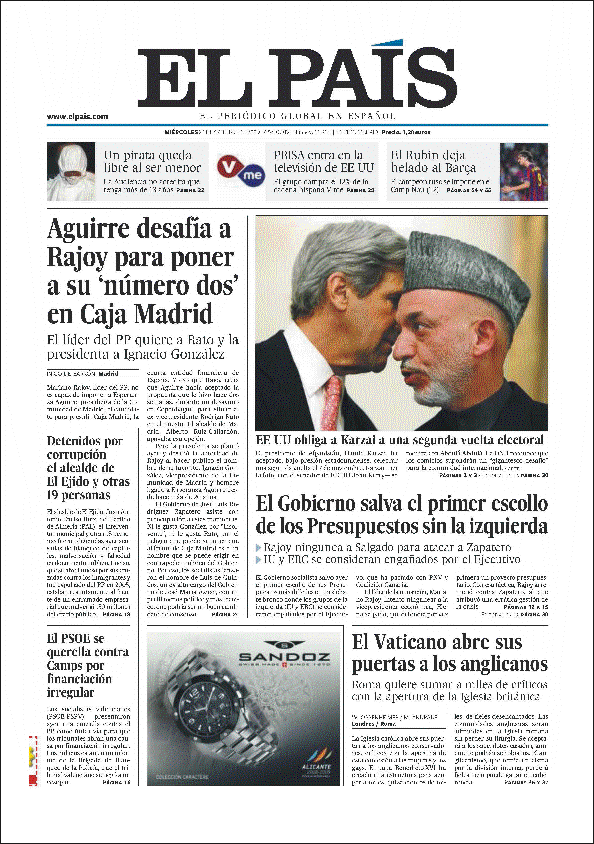 Cuello - Restagno Zuccarino - Las TIC en el Aula
Cuello - Restagno Zuccarino - Las TIC en el Aula
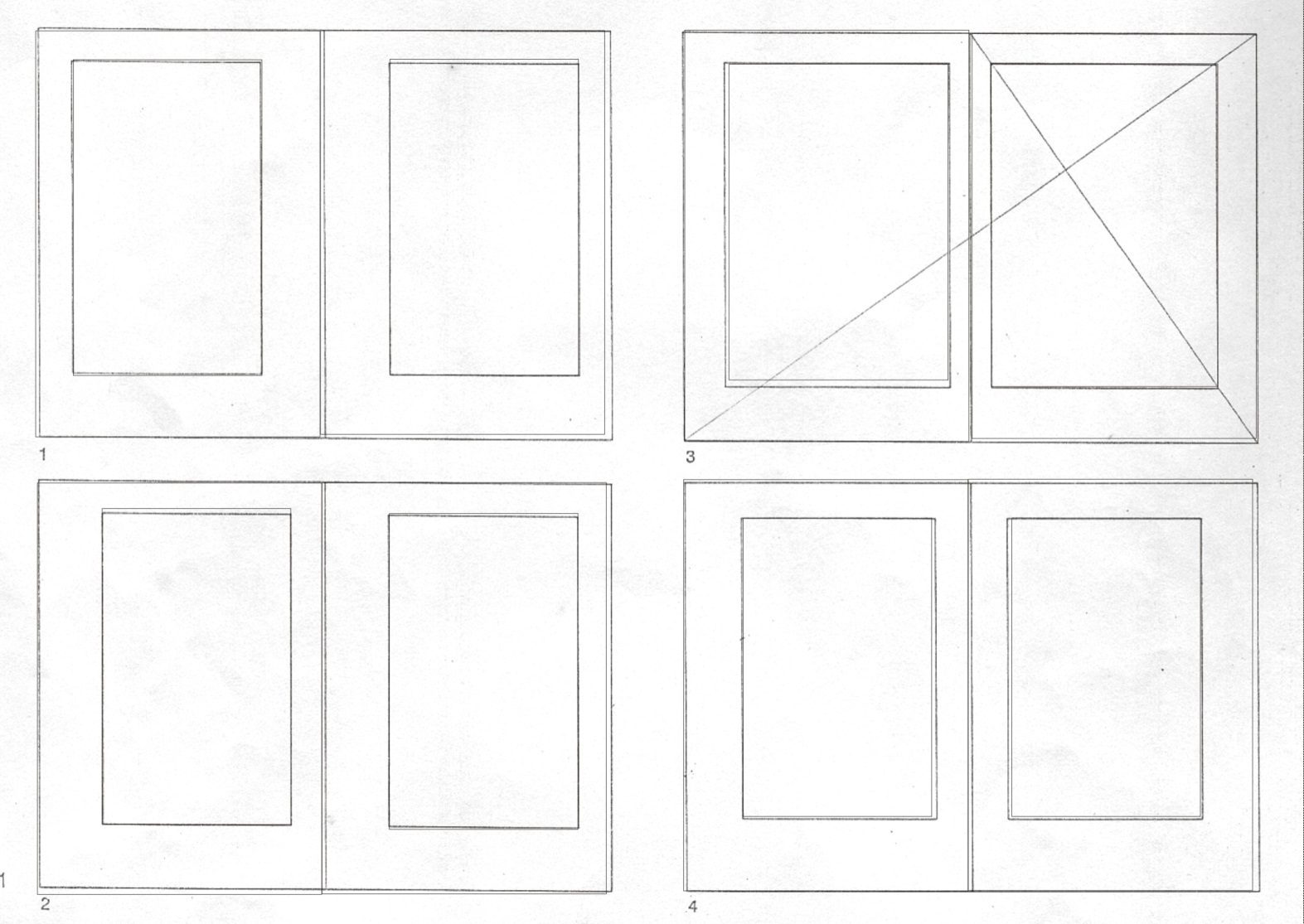 Cuello - Restagno Zuccarino - Las TIC en el Aula
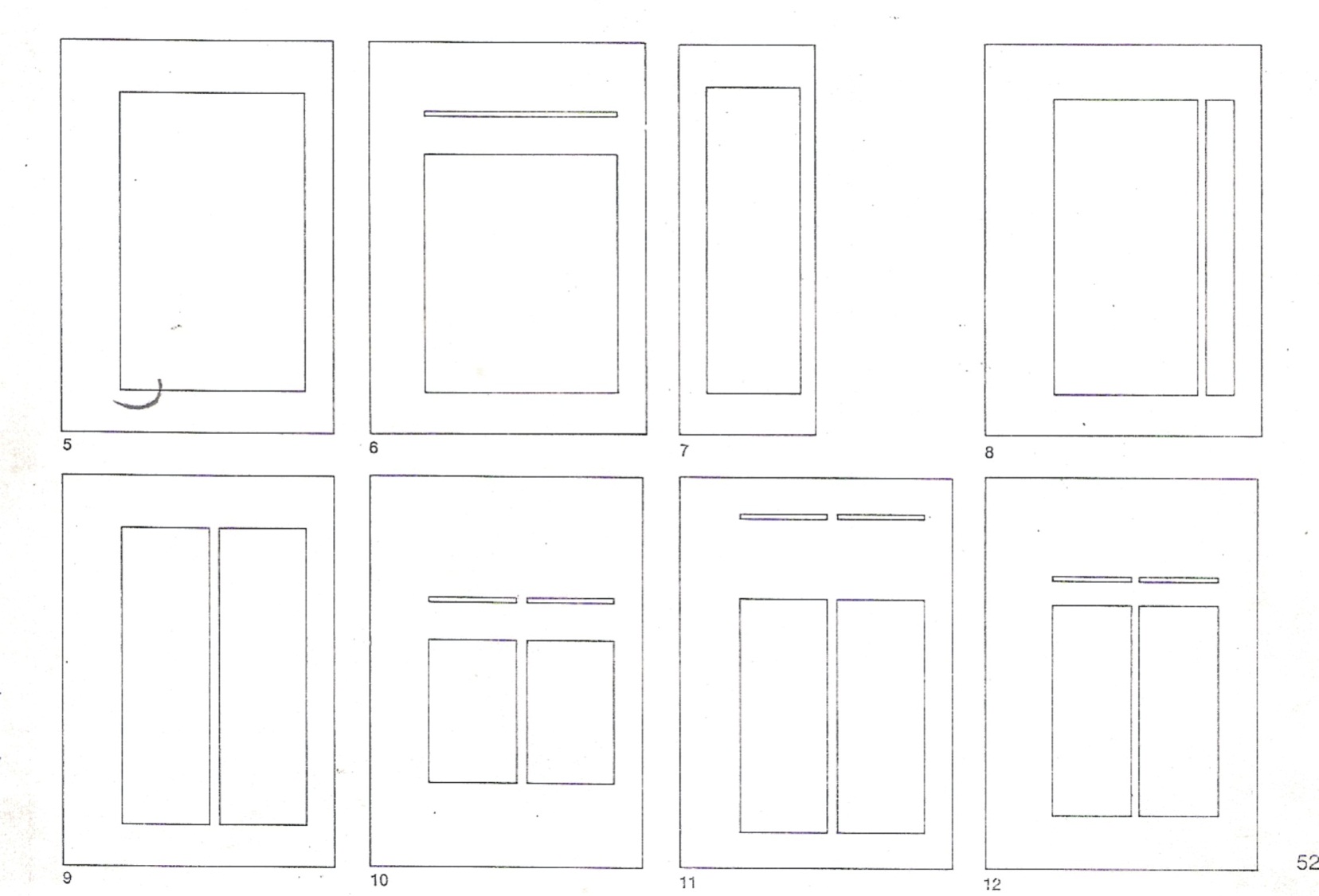 Cuello - Restagno Zuccarino - Las TIC en el Aula
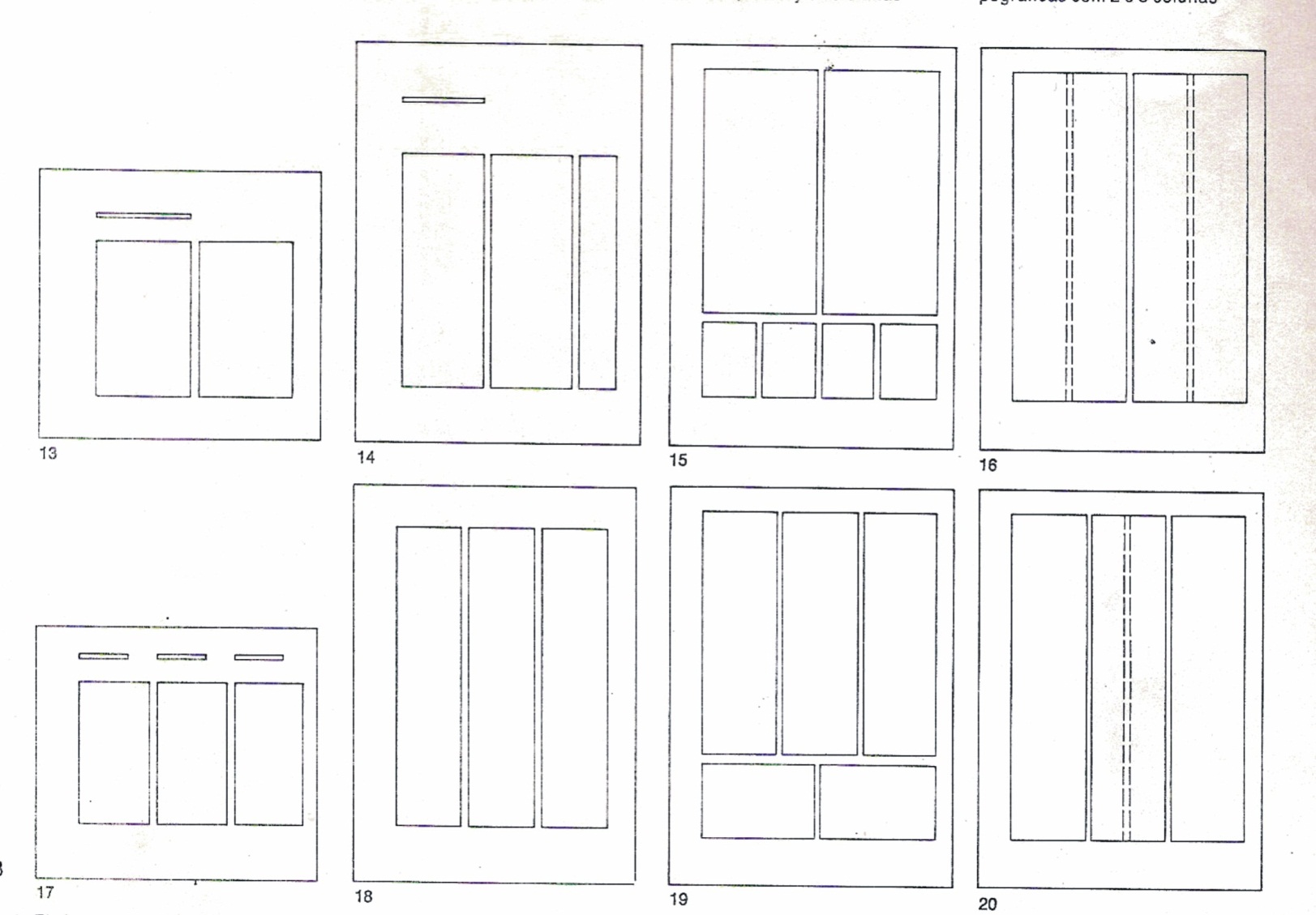 Cuello - Restagno Zuccarino - Las TIC en el Aula
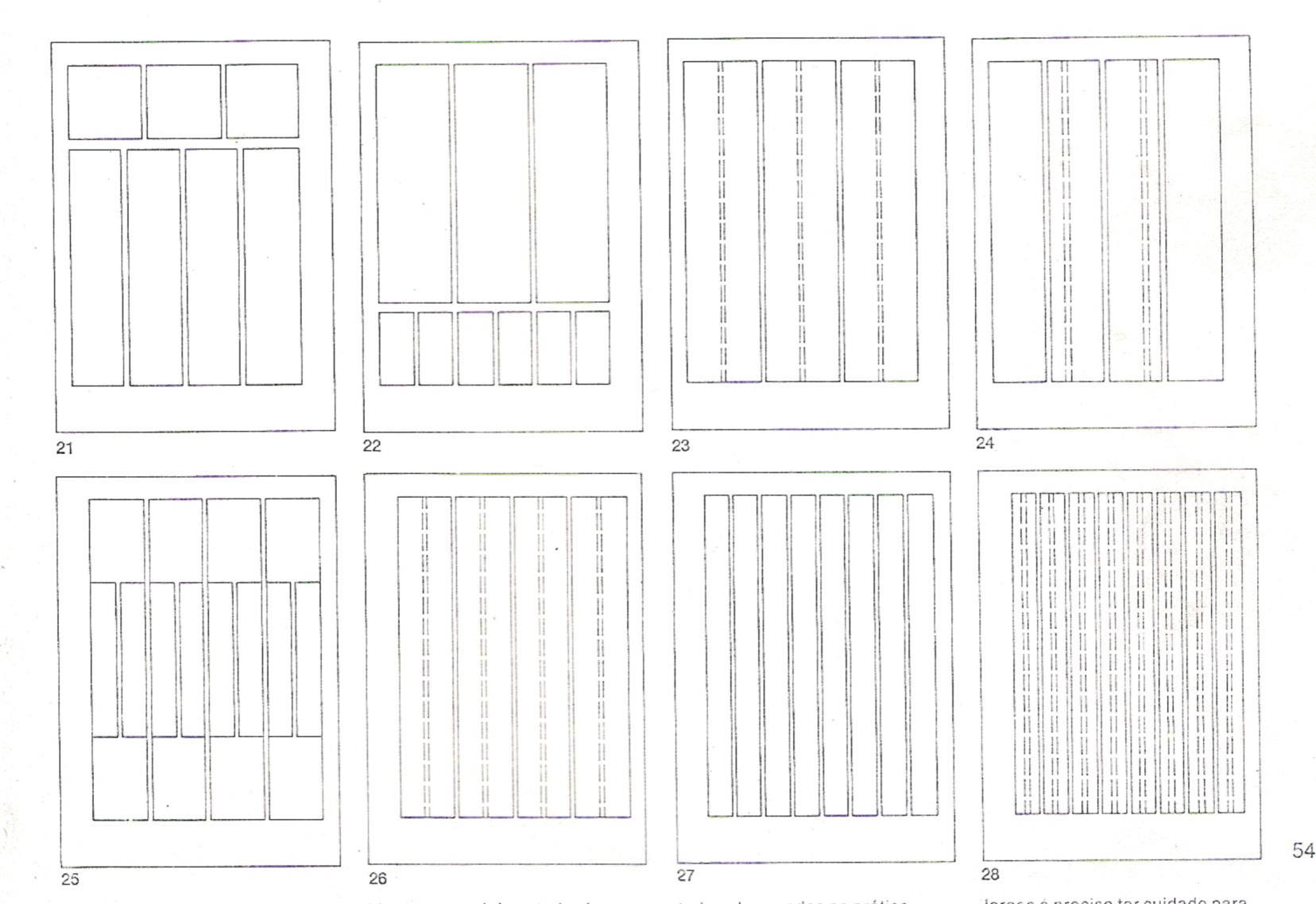 Cuello - Restagno Zuccarino - Las TIC en el Aula
Cuello – Restagno – Zuccarino

http://ticyeducacioncordoba.blogspot.com

2013
Cuello - Restagno Zuccarino - Las TIC en el Aula